NATURAL FORCES
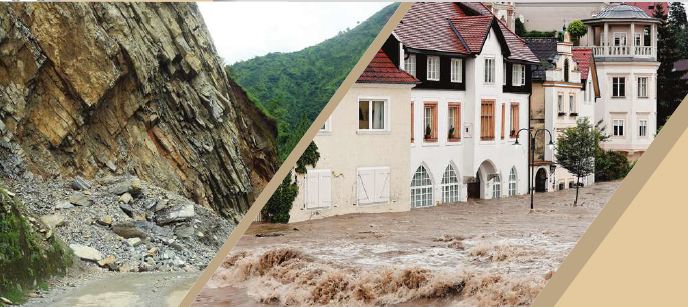 EARTHQUAKE
a sudden violent movement of the Earth’s surface
TORNADO
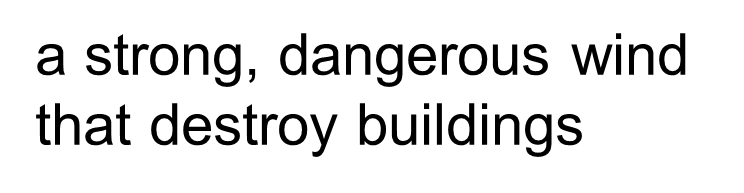 hurrıcane
a violent wind
avalance
a large amount of ice,
snow, and rock falling
quickly down the side
of a mountain
tsunamı
an extremely large
wave
flood
a large amount of
water
drought
a long period when
there is little or no
rain
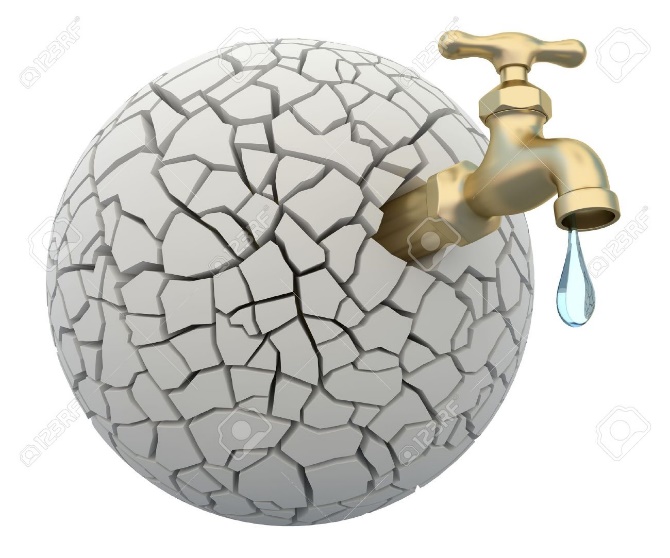 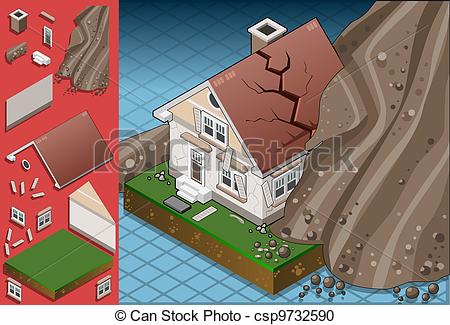 landslıde
a mass of rock
and earth moving
suddenly and quickly
Earthquake ın sumatra, ındonesıa
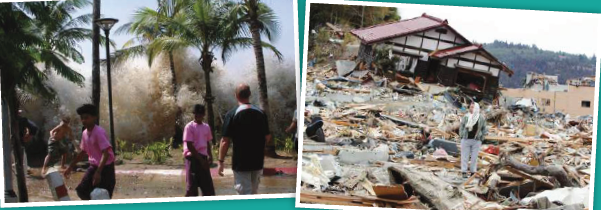 On December 26, 2004, a huge earthquake took place off the northwest coast of the Indonesian island of Sumatra.
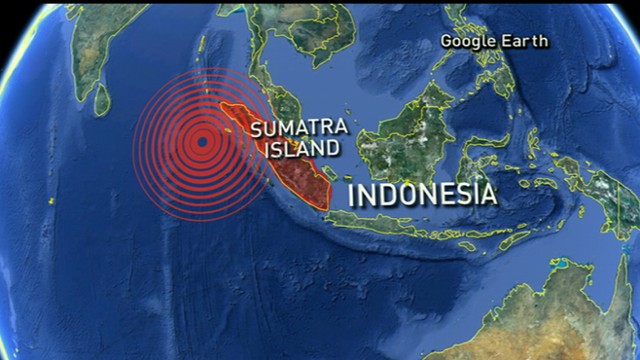 The earthquake, 9.0 in magnitude, was the most powerful one to shake the Earth in 40 years.
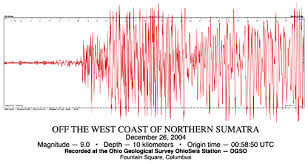 As a result of this massive earthquake, 
huge waves formed in the ocean.
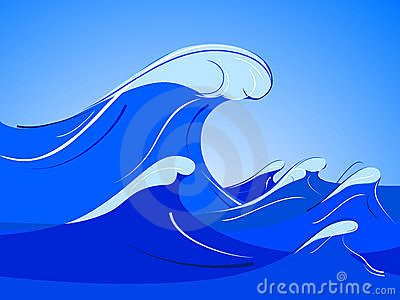 They traveled at speeds of up to 480 kilometers per hour.
Within 75 minutes, they hit places as far as 600 km away, such as the coast of Africa.
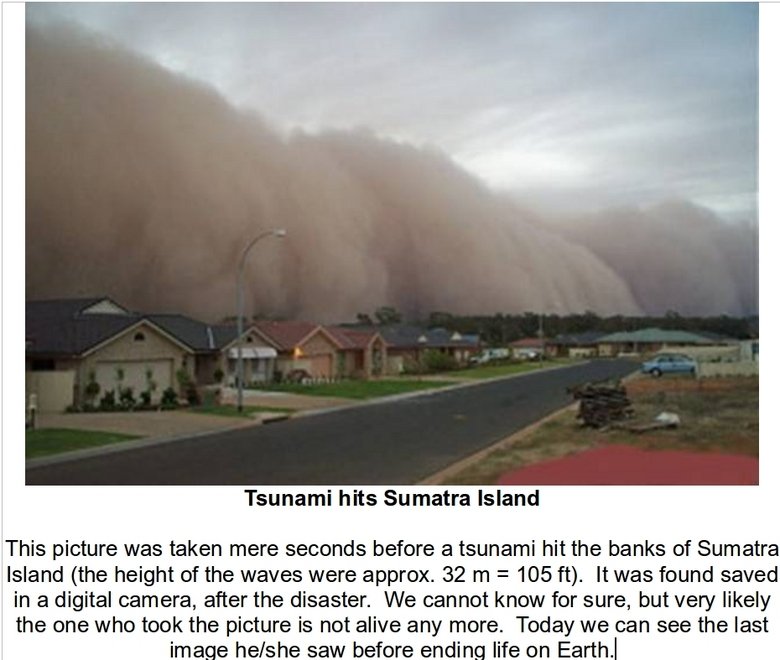 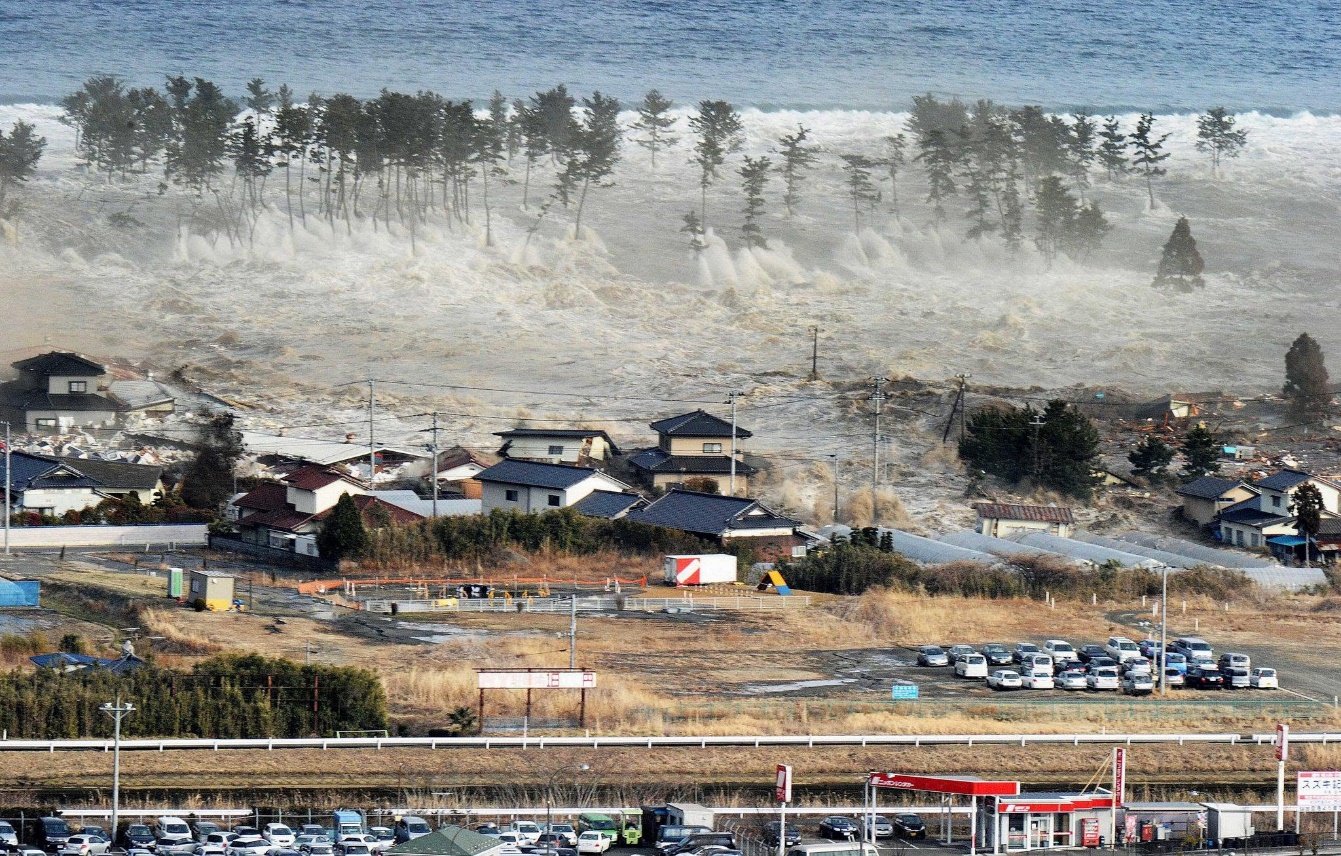 These giant waves affected eleven countries.
Hardest hit was in Indonesia, Sri Lanka, India, Thailand, and the Maldives
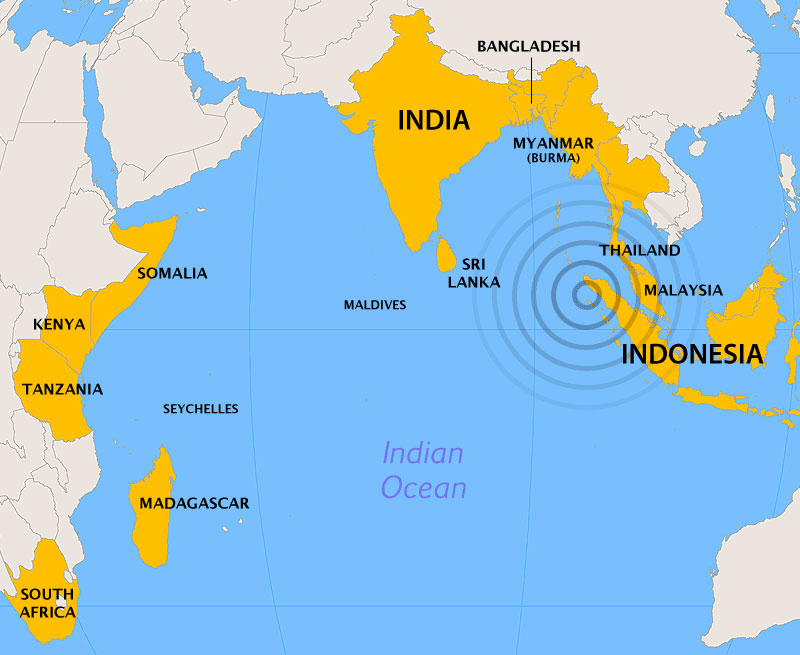 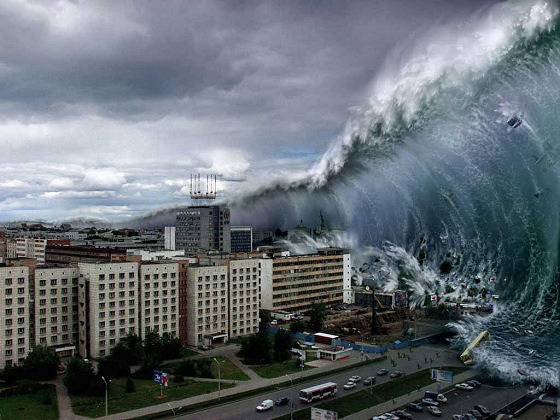 More than 300,000 people died from the disaster, 
half a million were injured,
 thousands still remain missing, 
and millions were left homeless
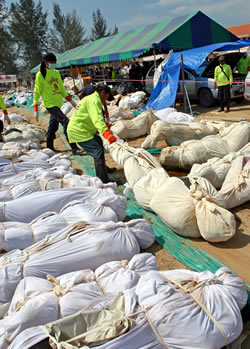 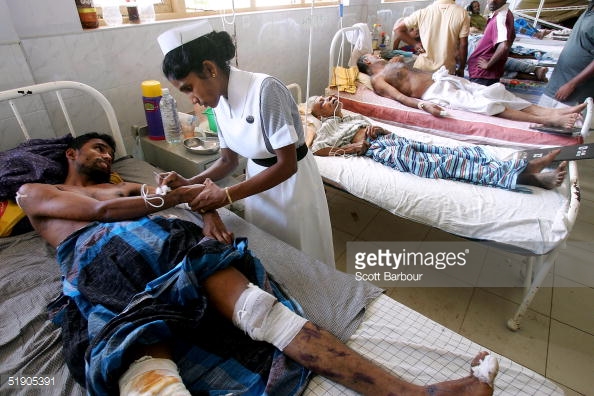 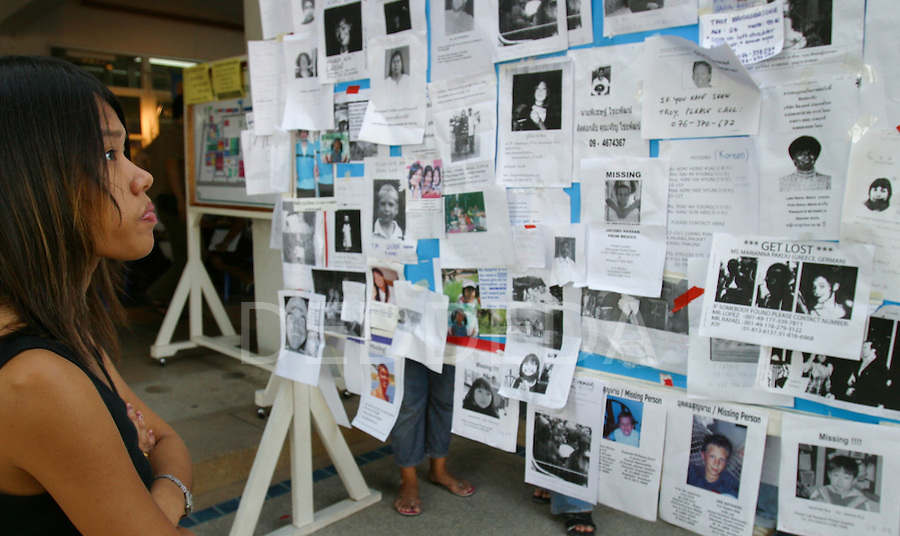 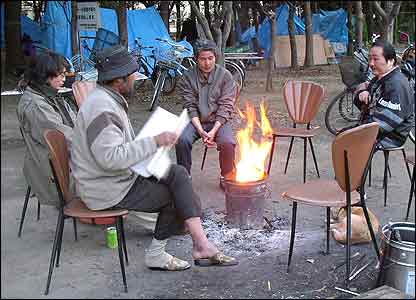 Scientists have a special name for these destructive waves. 

They call them by the Japanese name tsunami.
 
“Tsu,” means “harbor” and “nami,” means “wave.”
There are many reasons for tsunamis such as 
underwater volcanic eruptions, 
Landslides
meteor crashing onto the ocean floor,
4) an underwater earthquake
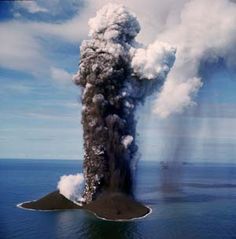 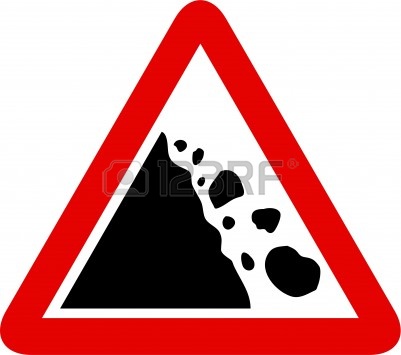 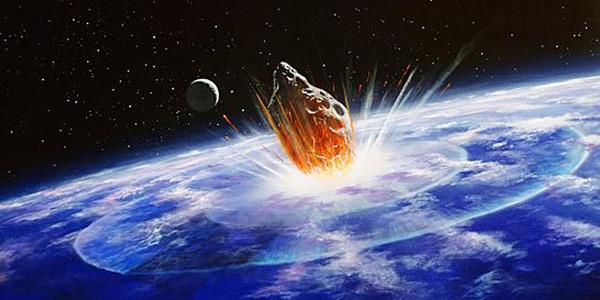 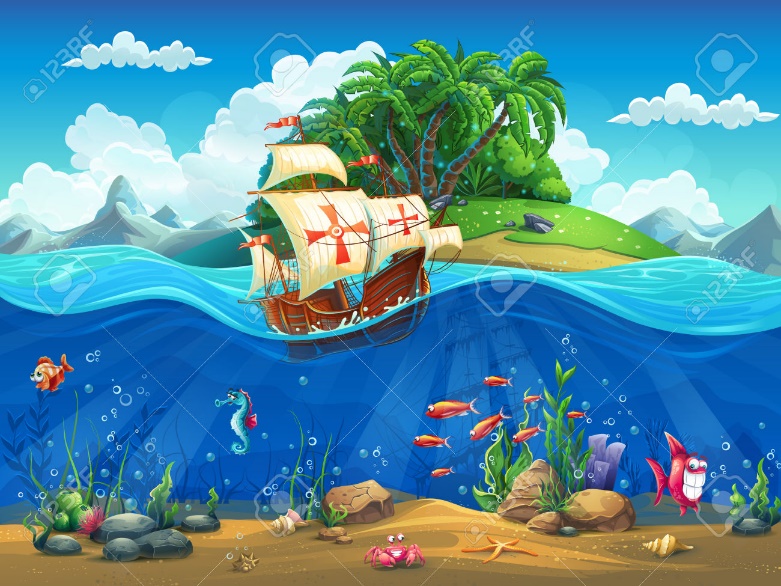